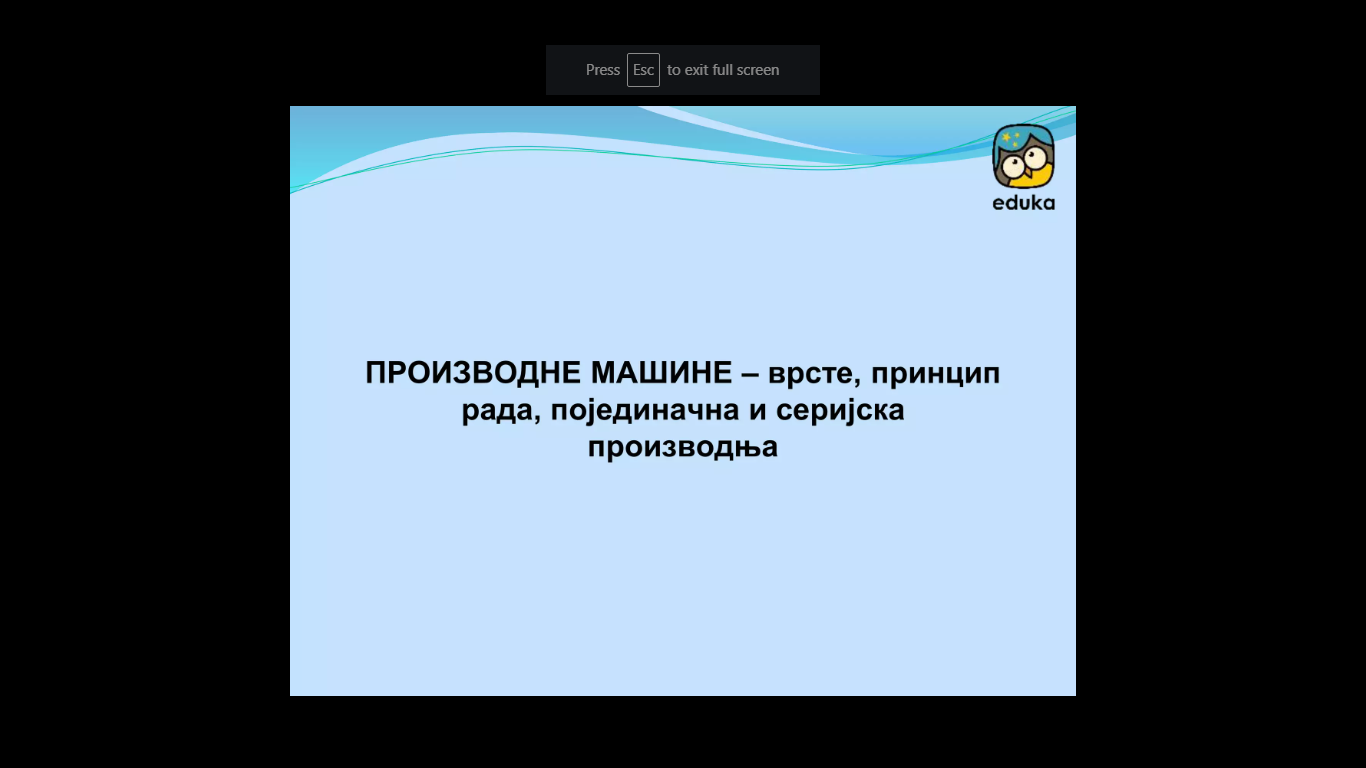 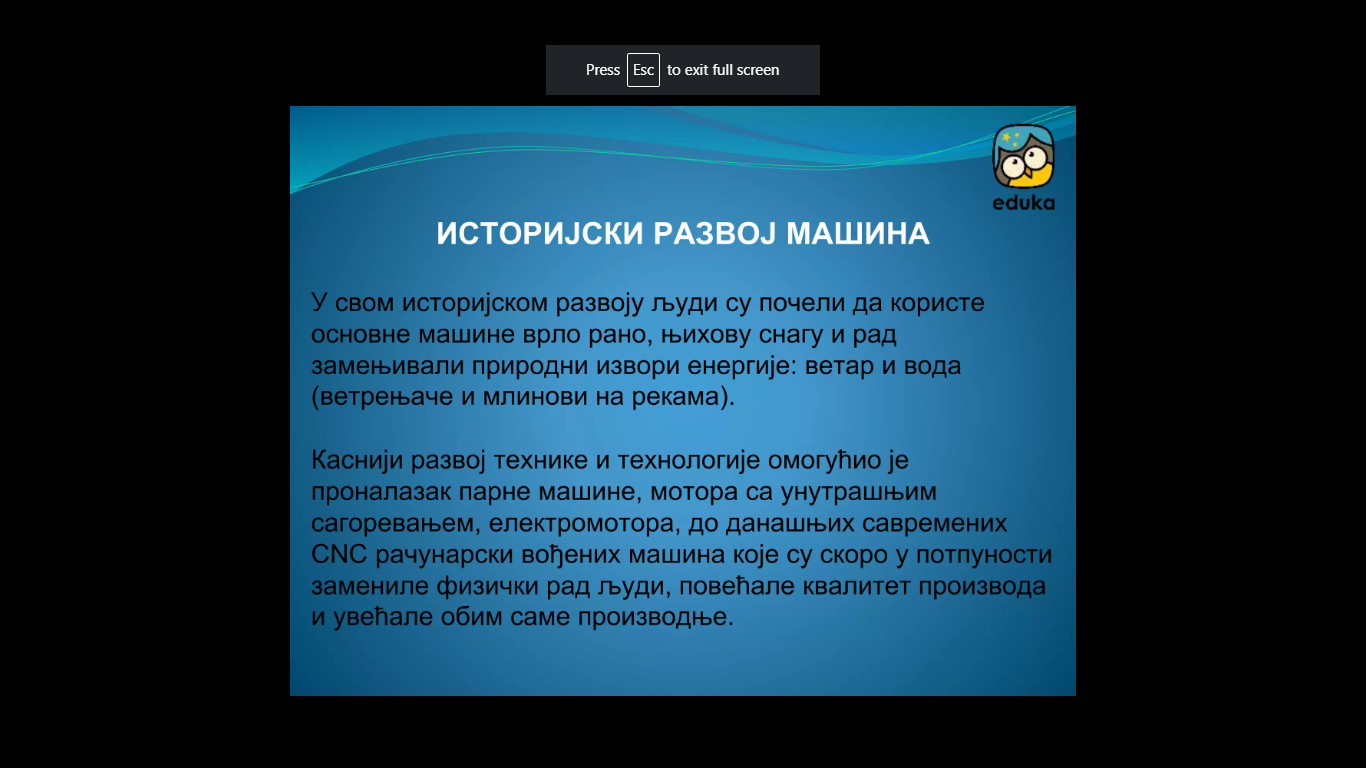 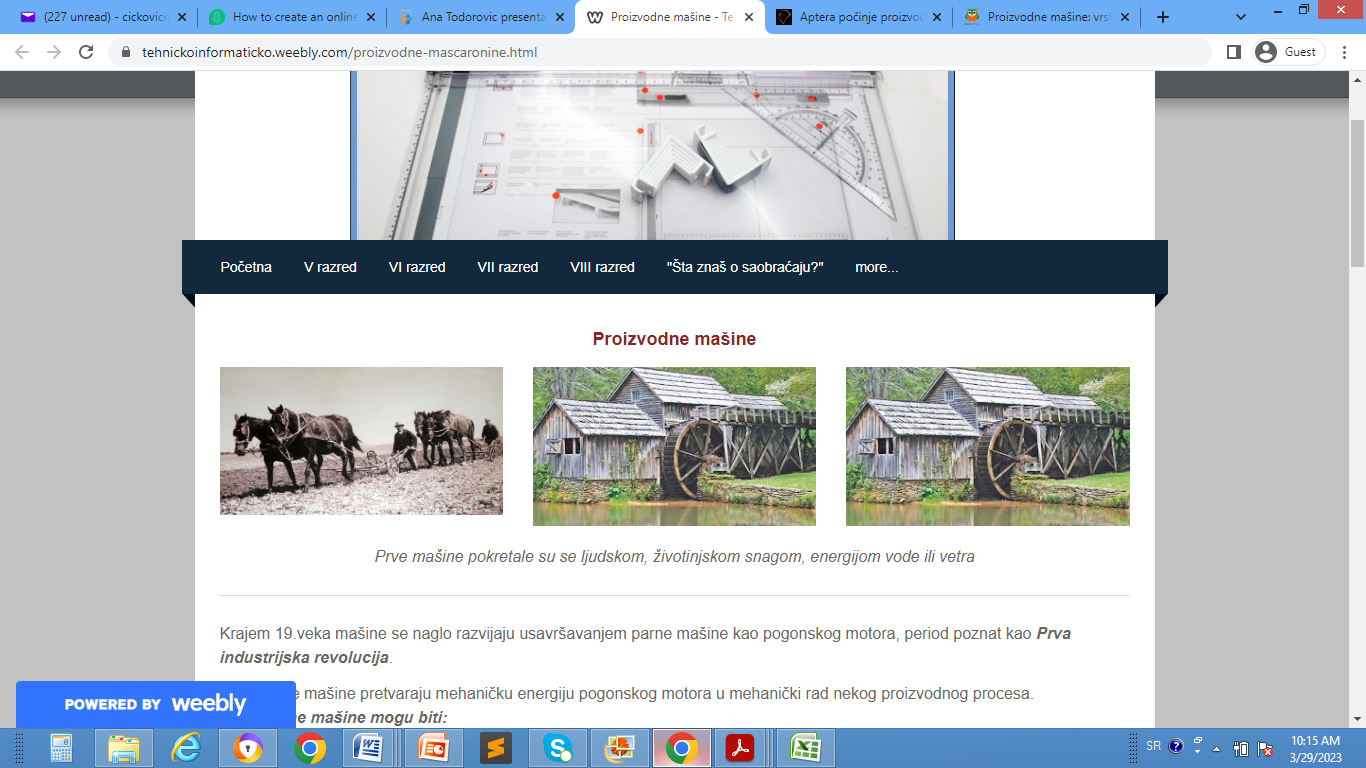 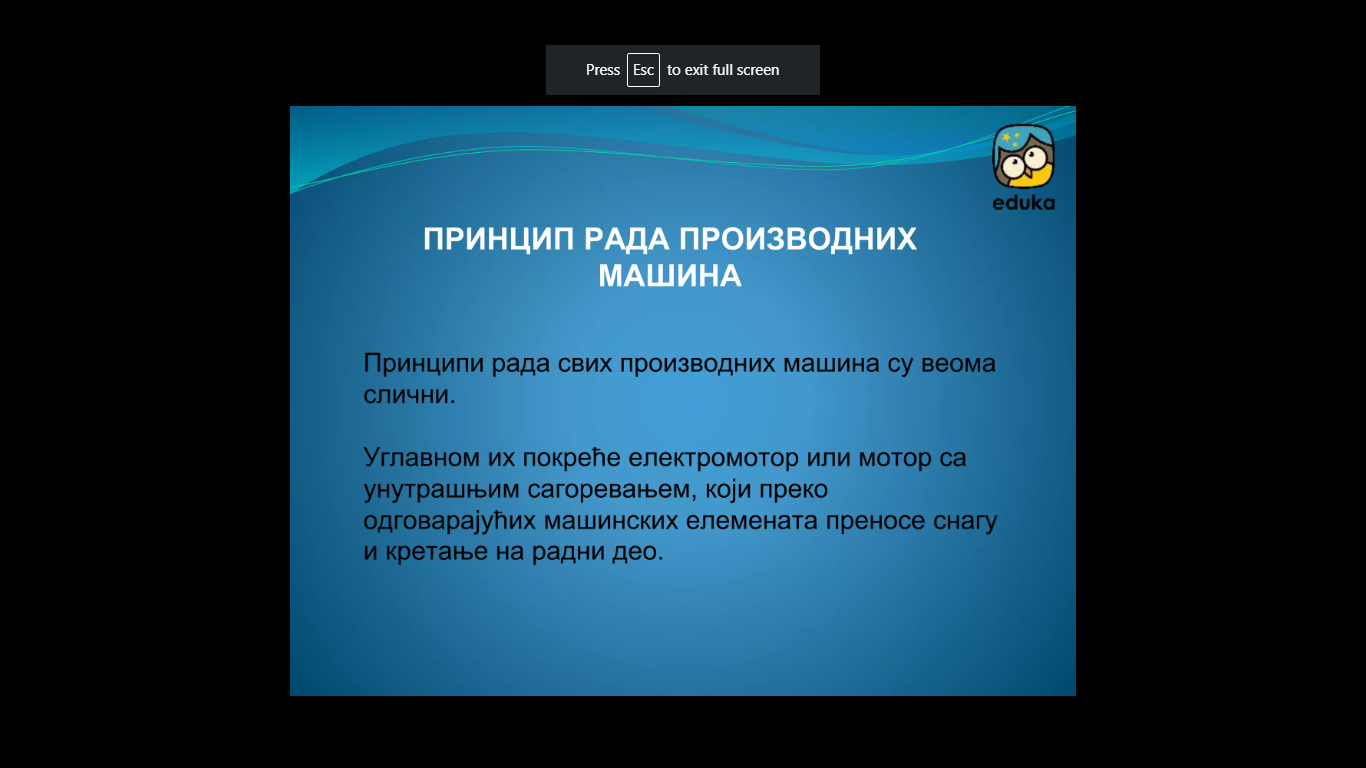 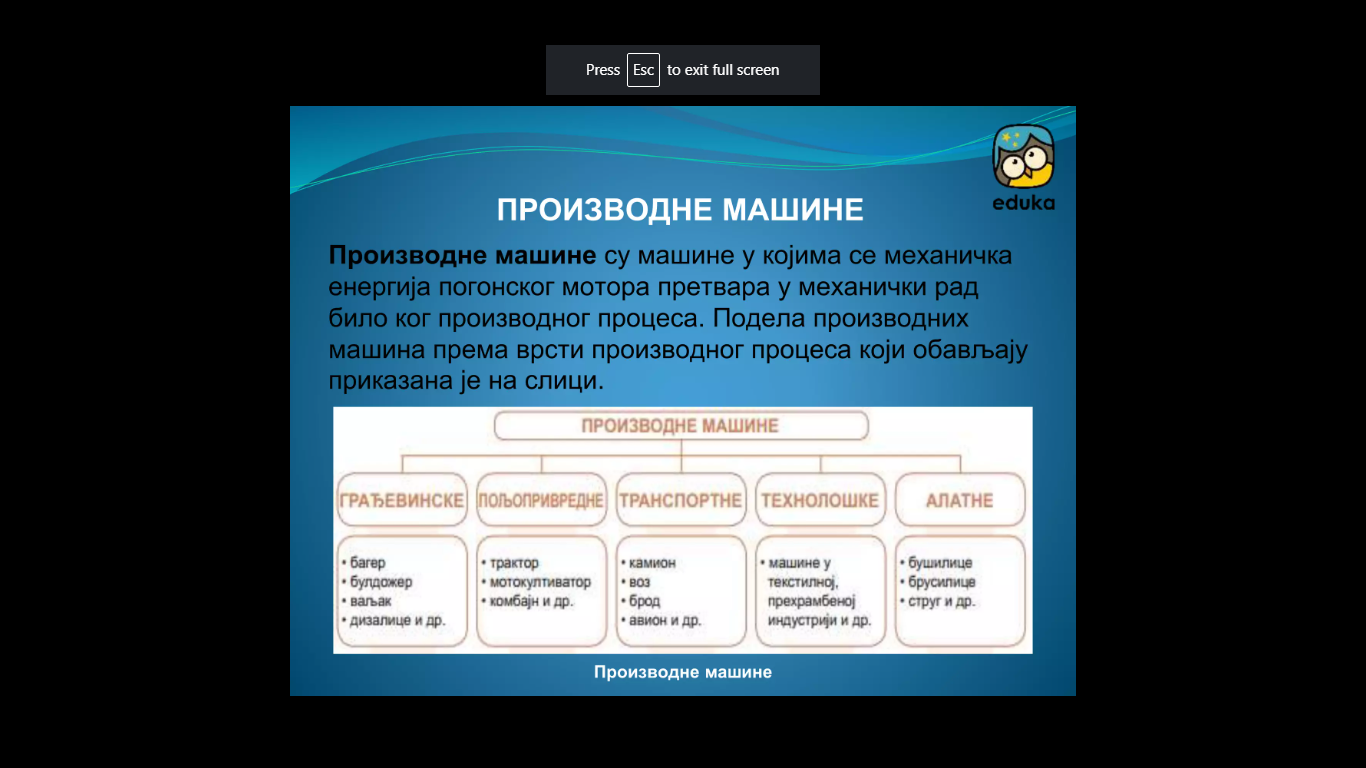 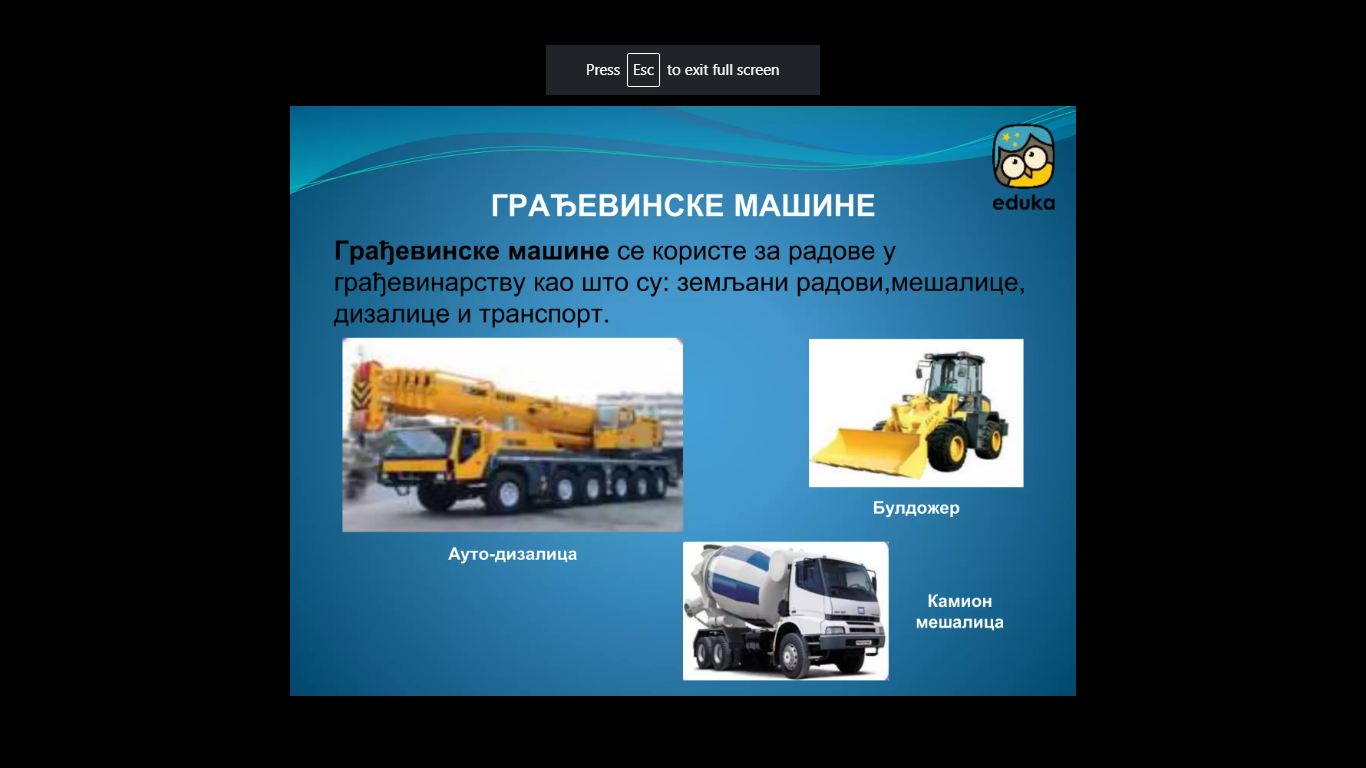 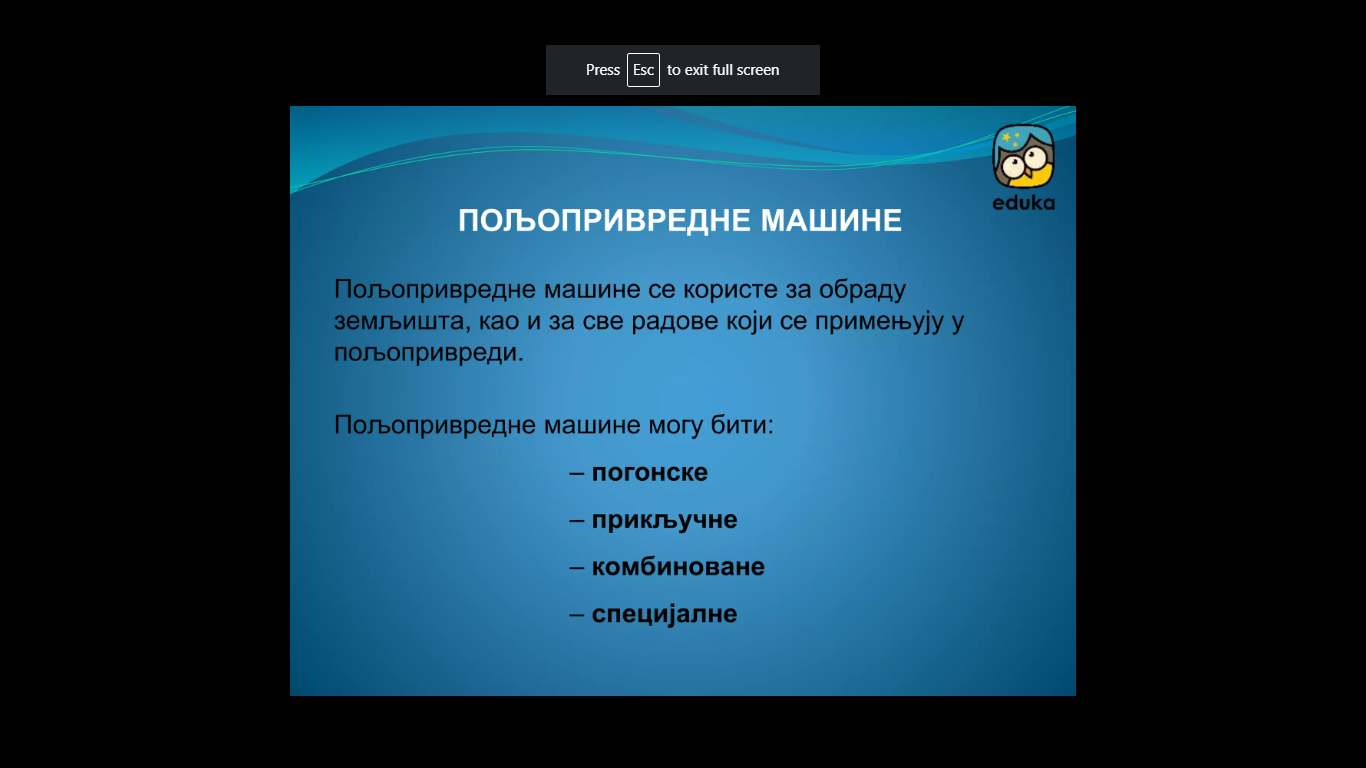 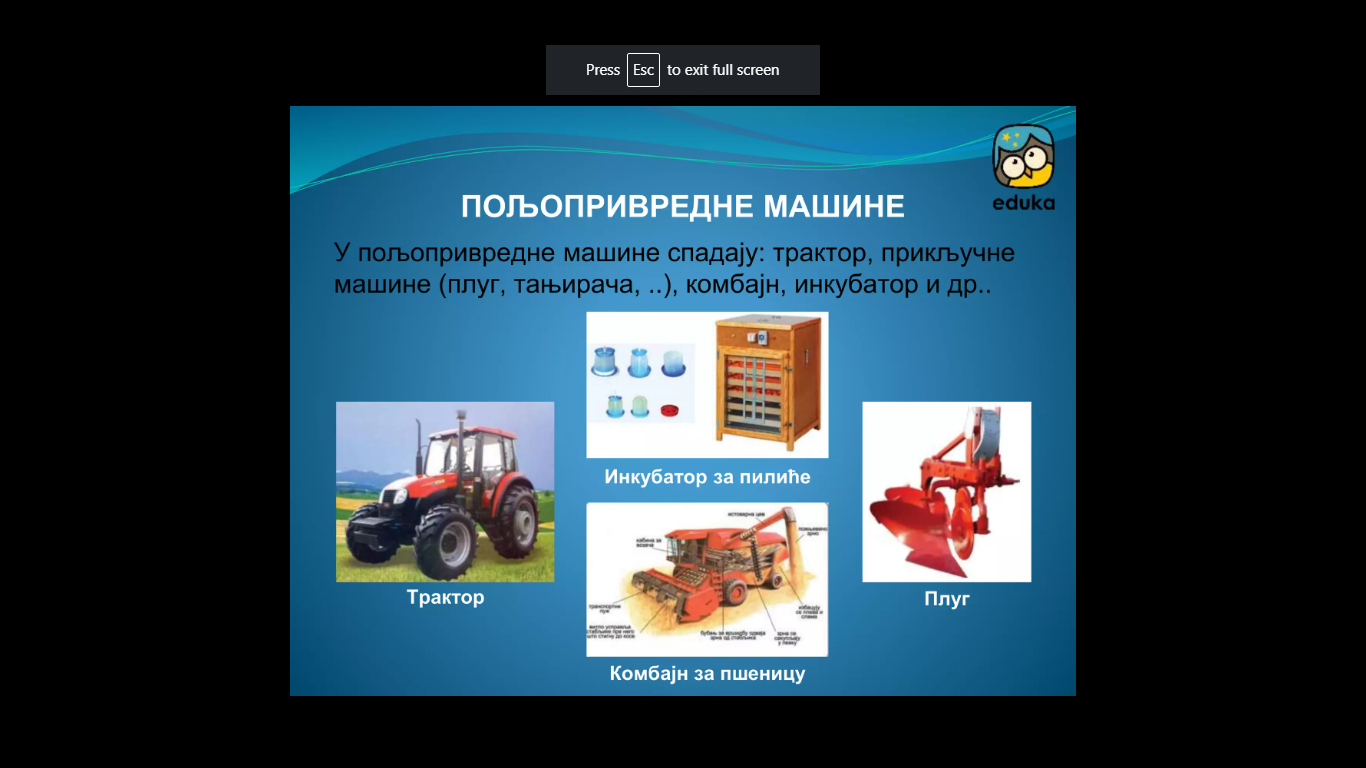 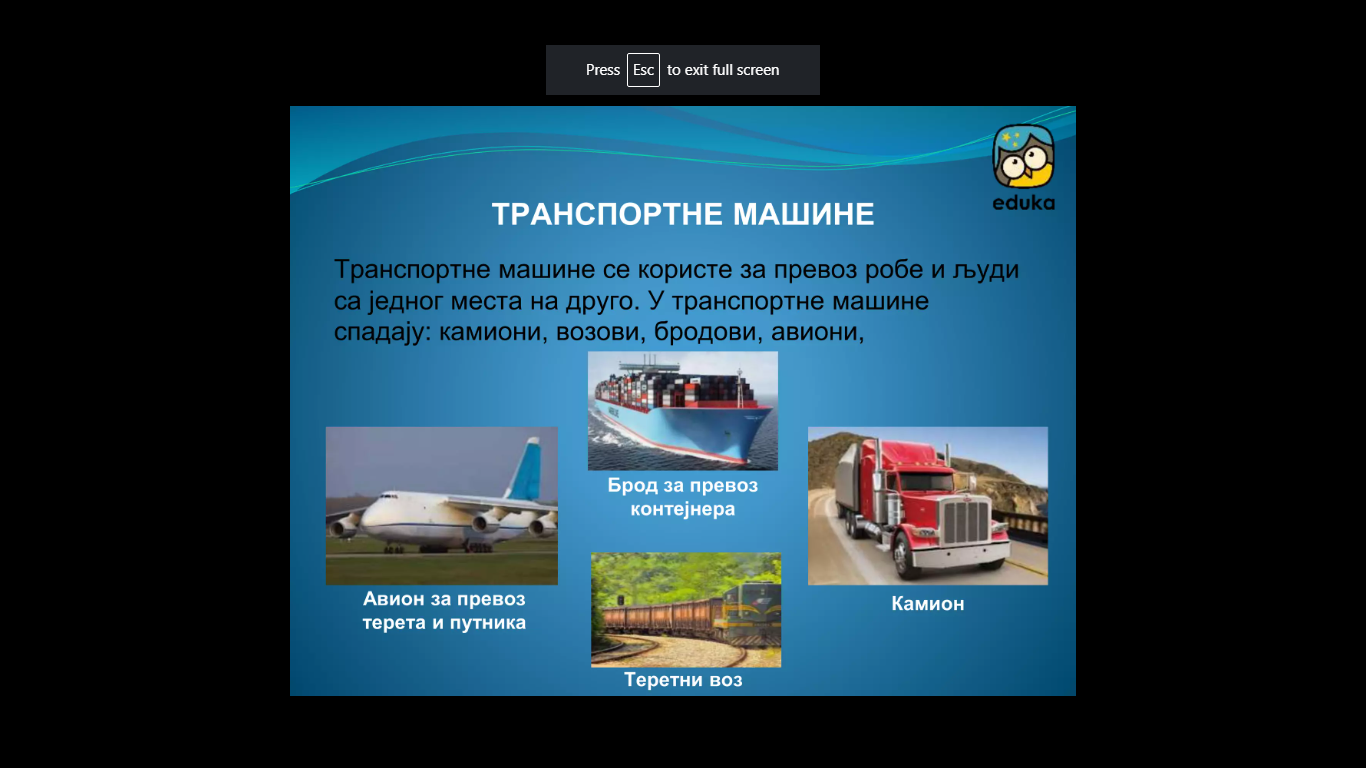 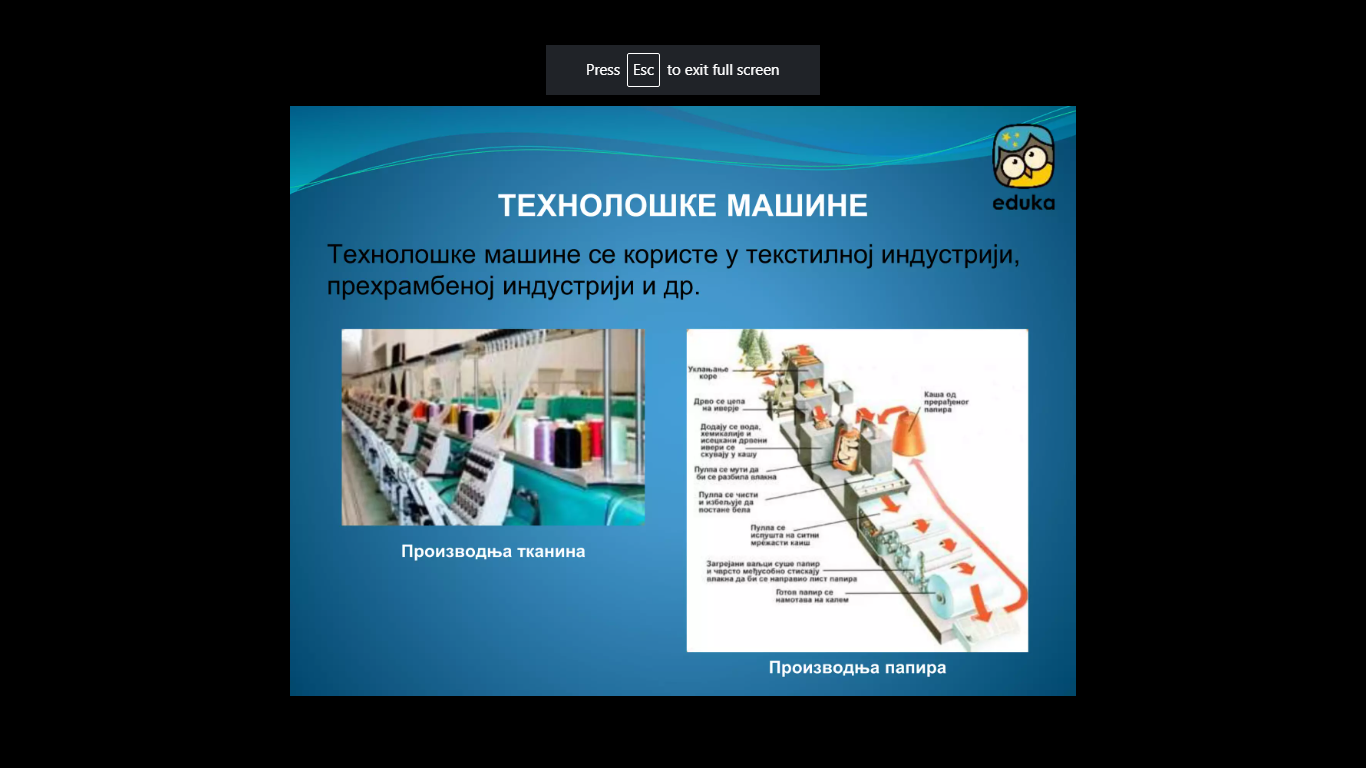 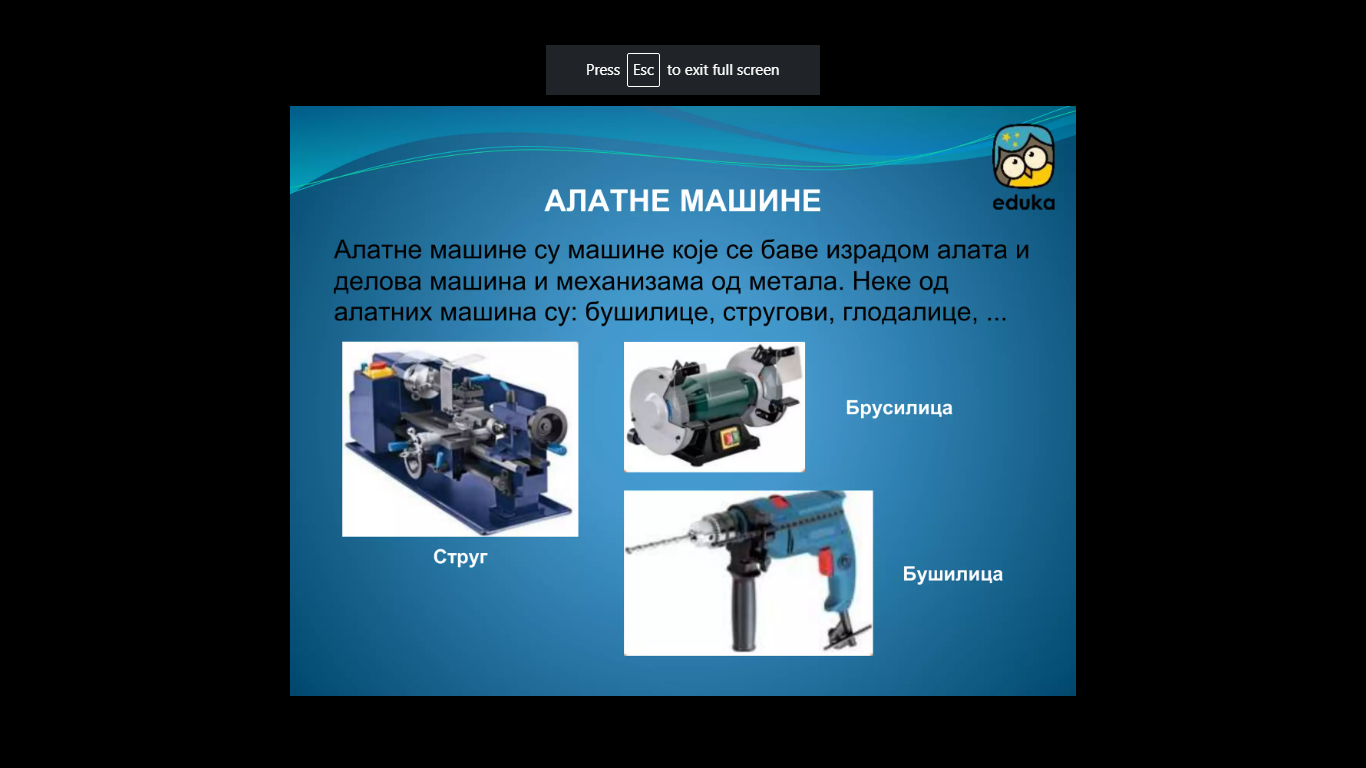 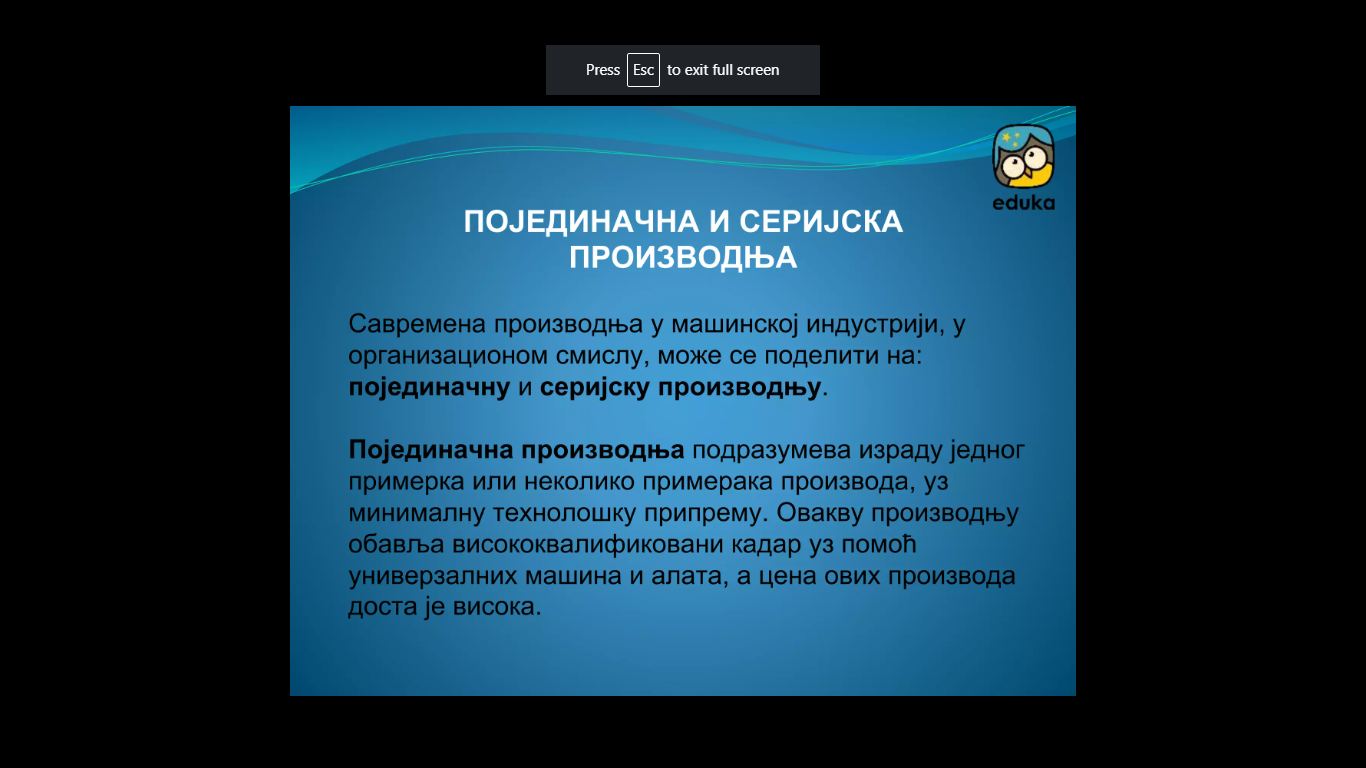 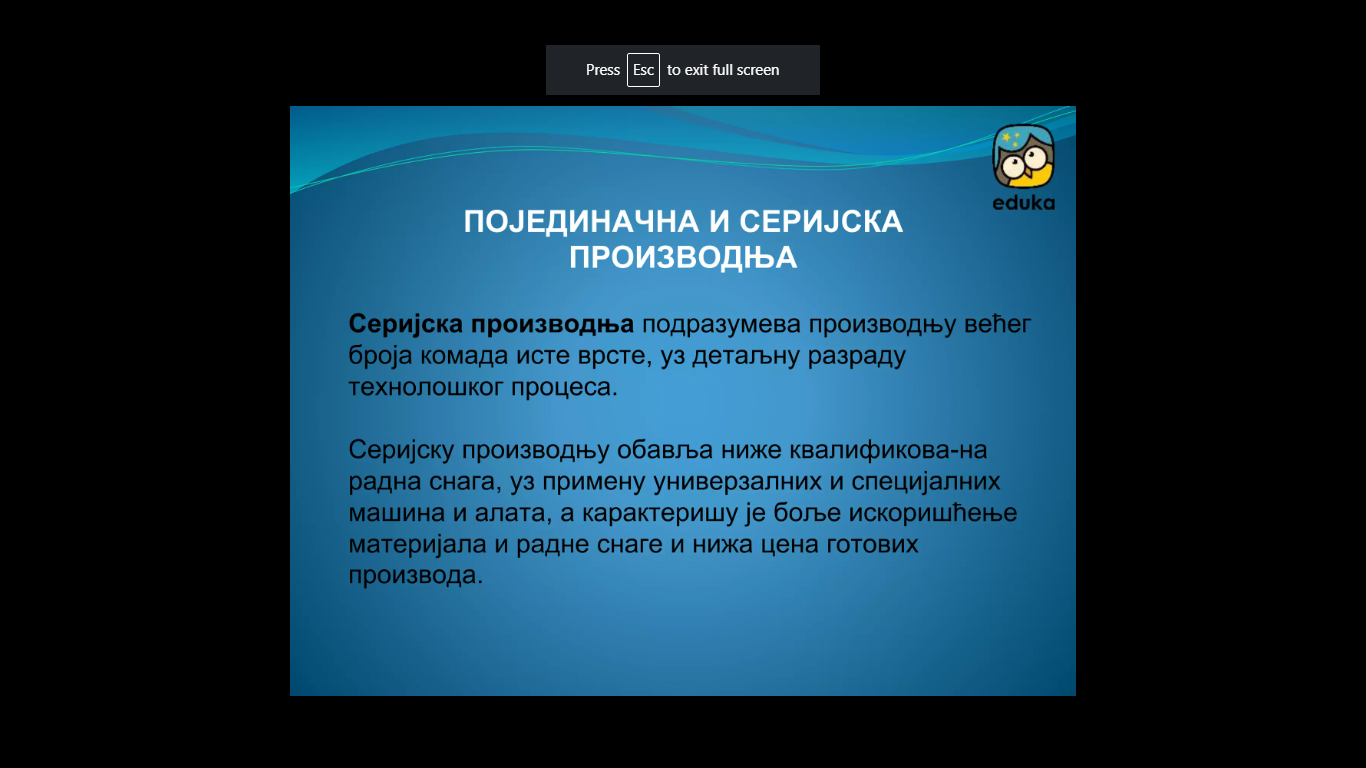 СЕРИЈСКА ПРОИЗВОЊА ДРОНОВА
https://www.youtube.com/watch?v=wTstMuRCHSE
ПОЈЕДИНАЧНА ПРОИЗВОДЊА
https://youtu.be/vZQ70xijCts
https://youtu.be/fr9HfRysi-U
CNC mašina u radu
https://youtu.be/HkYyb11X_zo
AUTOMATIZACIJA PROIZVODNJE, INDUSTRIJSKA AUTOMATIZACIJA, AUTOMATIZACIJA MAŠINA